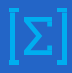 6
МАТЕМАТИКА
КЛАСС
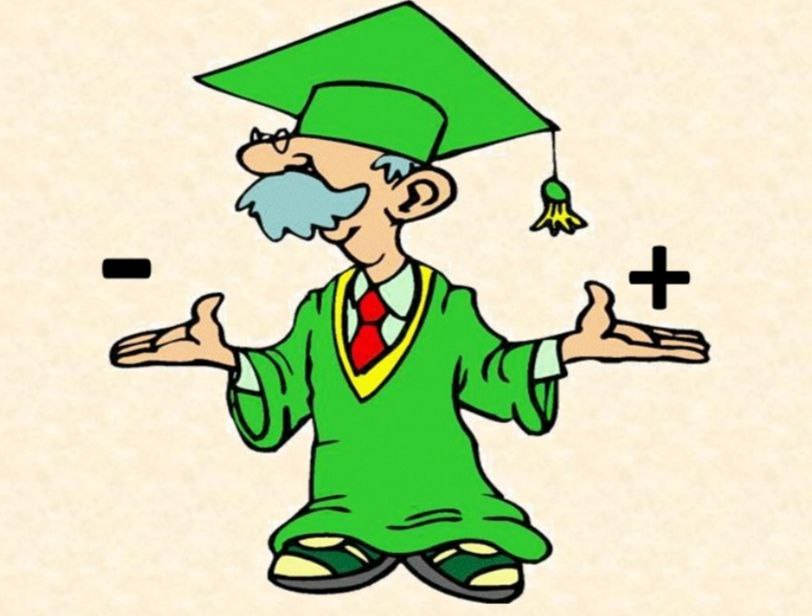 Тема:
ПРАВИЛО РАСКРЫТИЯ СКОБОК. КОЭФФИЦИЕНТ.
ПРАВИЛО РАСКРЫТИЯ СКОБОК
Часто во время вычислений используют метод раскрытия скобок или метод вынесения за скобки общего множителя. При этом необходимо соблюдать следующие правила.
Правило 1. Если перед скобкой стоит знак «+», то при раскрытии скобок знаки всех слагаемых внутри скобки не меняются, скобки и знак «+» можно опустить:        a + (b - c) = a + b - c
Пример 1. + (-10 + 8 - 12) = -10 + 8 – 12 = -14
[Speaker Notes: Выполнить сложение на координатной прямой. После выполнения математического диктанта – взаимопроверка и оценивание работ учащимися]
ПРАВИЛО РАСКРЫТИЯ СКОБОК
Правило 2. Если первое слагаемое в скобках написано без знака, то считается, что перед ним стоит знак «+»: 
   a + (b + c) = a + b + c
Пример 2. -11 + (11 – 24) = -11 + 11 – 24 = -24
[Speaker Notes: Выполнить сложение на координатной прямой. После выполнения математического диктанта – взаимопроверка и оценивание работ учащимися]
ПРАВИЛО РАСКРЫТИЯ СКОБОК
Правило 3. Если перед скобками стоит знак «-», то при раскрытии скобок знаки слагаемых внутри скобки нужно поменять на противоположные:
a - (b - c) = a - b + c
 a - (-b + c) = a + b - c
Пример 3. –(-7 + 8 – 14) = 7 - 8 + 14 = 13
[Speaker Notes: Выполнить сложение на координатной прямой. После выполнения математического диктанта – взаимопроверка и оценивание работ учащимися]
ПРАВИЛО РАСКРЫТИЯ СКОБОК
Правило 4. Если сумму взять в скобки и поставить перед ней знак «+», то знаки слагаемых, взятых в скобки, нужно оставить без изменения.
Пример 4. -13 + 8 – 2 = + (-13 + 8 - 2) =
                                = + (-7) = -7
[Speaker Notes: Выполнить сложение на координатной прямой. После выполнения математического диктанта – взаимопроверка и оценивание работ учащимися]
ПРАВИЛО РАСКРЫТИЯ СКОБОК
Правило 5. Если сумму взять в скобки и поставить перед ней знак «-», то знаки слагаемых, взятых в скобки, нужно поменять на противоположные.
Пример 5. 
11 – 18 + 16 – 23 = -(-11 + 18 – 16 + 23) =
                       = -(14) = -14
[Speaker Notes: Выполнить сложение на координатной прямой. После выполнения математического диктанта – взаимопроверка и оценивание работ учащимися]
ПОНЯТИЕ КОЭФФИЦИЕНТА
Если выражение является произведением чисел и нескольких букв, то множитель, стоящий перед буквами, называется коэффициентом.
Пример 6. 5 · а · (-2) · b ·  3 = (5 · (-2) · 3) · (a · b) =
                                 = -30 · a · b = -30ab
[Speaker Notes: Выполнить сложение на координатной прямой. После выполнения математического диктанта – взаимопроверка и оценивание работ учащимися]
ЗАДАНИЯ ПО УЧЕБНИКУ
982. Раскройте скобки:
1)  -2 · (а – 3b + 6) = -2а + 6b - 12
2)  (а – 5b) · (- 4) = (- 4) · (а – 5b) = -4а + 20b
3)  (3а – 2b - 5) · 4 = 4 · 3а - 4 · 2b - 4 · 5 =
= 12а - 8b - 20
4)  -(7x – y + 1) = - 7x + y - 1
[Speaker Notes: Выполнить сложение на координатной прямой. После выполнения математического диктанта – взаимопроверка и оценивание работ учащимися]
ЗАДАНИЯ ПО УЧЕБНИКУ
984. Взяв первые два слагаемых в скобки, поставьте перед ними:    а) знак «+»;    б) знак «-» и вычислите :
1) 65 + 94 – 45 – 23 = +(65 + 94) – 45 – 23 = 91
2) – 97 + 83 – 42 + 120 = +(– 97 + 83) – 42 + 120 = = – 97 – 42 + 83 + 120 = + (-139 + 203) = 64
3)  617 + 313 – 514 – 722 = - (617 + 313) – 514 – 722 = - 617 – 313 - - 514 – 722  = - 930 + 1236 = - 2166
4)  -397 + 248 – 324 + 201 = - (-397 + 248) – 324 + 201 = 397 – 248 - 324 + 201 = 26
[Speaker Notes: Выполнить сложение на координатной прямой. После выполнения математического диктанта – взаимопроверка и оценивание работ учащимися]
ЗАДАНИЯ ПО УЧЕБНИКУ
997. Упростите выражение и запишите коэффициент:
1) 0,8а · 1,5 = 0,8 · 1,5 · а = 1,2а
2) -4,5 · (-1,2х) = -4,5 · (-1,2) · х = 5,4х
3)  - 2у · (-3,54) = - 2 · (-3,54) · у = 7,08 у
[Speaker Notes: Выполнить сложение на координатной прямой. После выполнения математического диктанта – взаимопроверка и оценивание работ учащимися]
САМОСТОЯТЕЛЬНАЯ РАБОТА
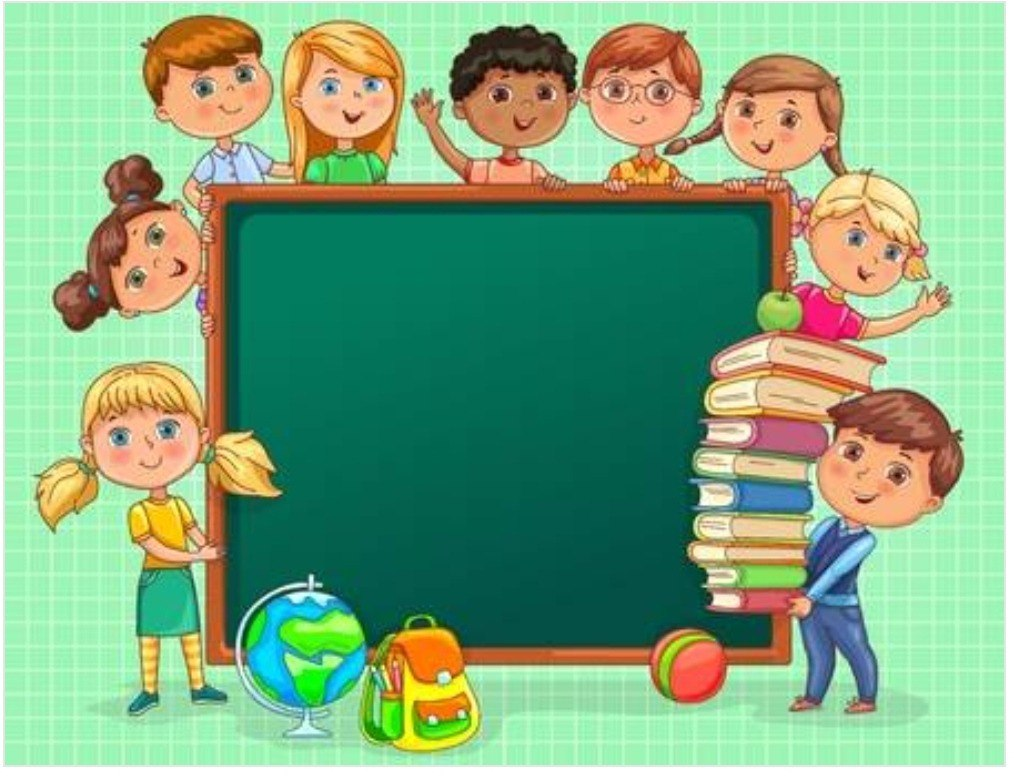 РЕШИТЬ ЗАДАЧИ 
№ 999, № 1000, 
№ 1001  
на странице 186.